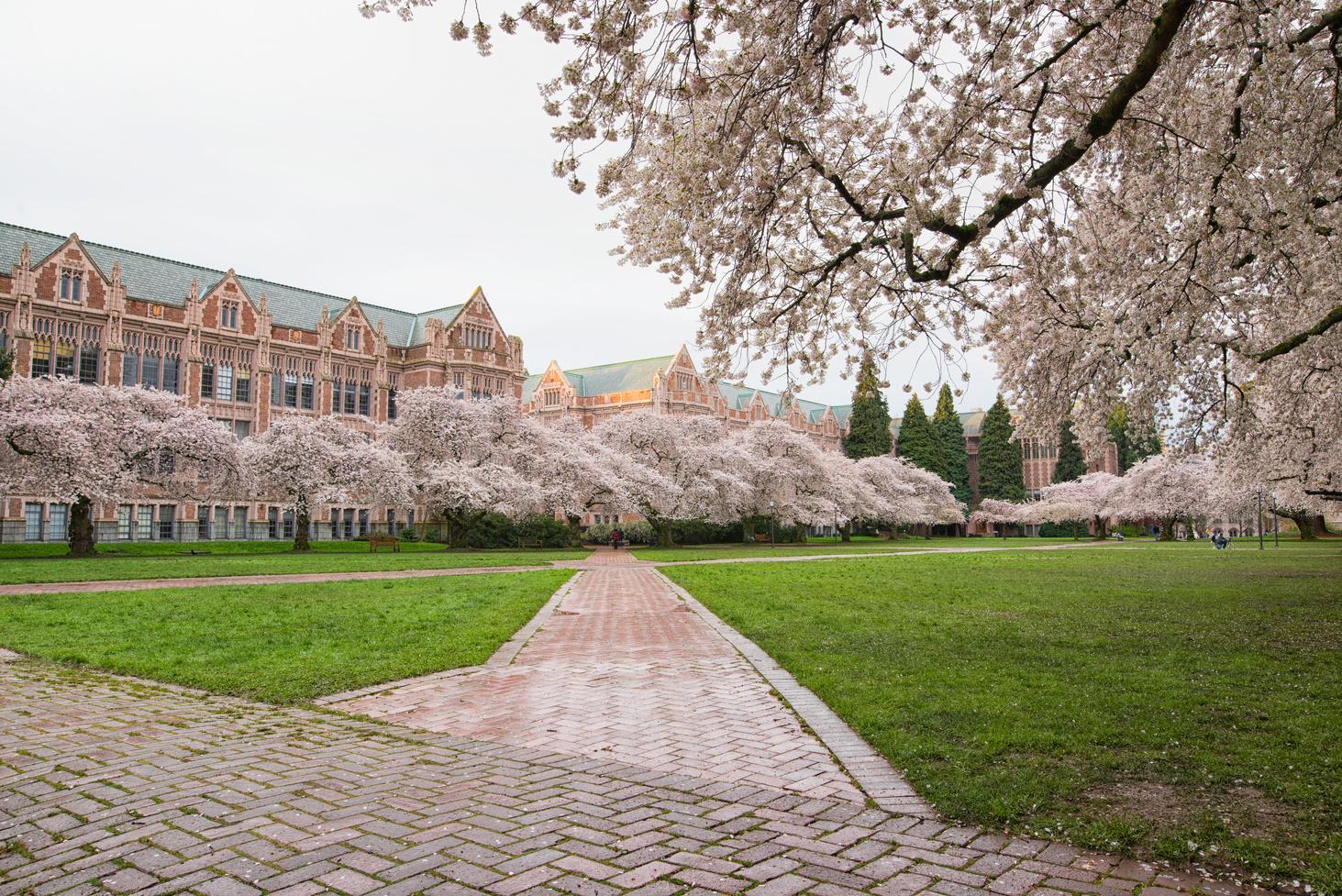 UW Counseling Center
My SSP
Let's Talk
Online self-help resources​
Referrals for ongoing therapy
Group support (Group therapy, workshops, & presentations)​
One-on-one support (Let’s Talk, one-time appointments, short-term services)
Resources for students with marginalized identities
Let’s Talk is a program that connects UW students with support from experienced counselors from the Counseling Center without an appointment.
24/7 Support Available to you from anywhere!
1–866–775–0608
Chat on the site or on download the app!
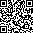 Access resources at: mentalhealth.uw.edu